UNIVERSIDAD DE SONORA
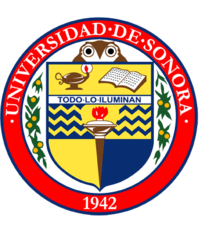 “Primer Avance”
Control de Calidad
Equipo 1:
Armenta Geovana
García Azucena
Joris Ricardo
Villa María de los Ángeles
Hermosillo, Son.                                            08 de Octubre de 2014
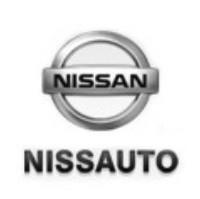 Introducción:
Empresa:
COLLISION CENTER NISSAUTO SONORA, S.A. DE C.V.
Ubicación:
García Morales #538 Esq. Callejón Hurtado, entre Calle Quinta Emilia y Blvd. Quiroga Hermosillo, Sonora.
Productos/Servicios:
Taller de Carrocería y Pintura a autos Nissan
Contacto:
Lic. Ernesto Littlewood Veldarrain
Gerente Collision Center
Tel: (662) 289 18 00 ext (4425)
Correo: ernesto@gruponissansonora.com
Diagrama de Flujo
Recepción
Evaluación
Carrocería
Preparado
Pintado
Lavado
Terminado
Entrega
Problema
Nuestro equipo ha detectado como principal deficiencia el no contar con un Plan de Control de Calidad, de ahí se derivan sus principales problemas como lo es la certificación que tuvieron el pasado 15 de septiembre en la cual la empresa salió en números rojos, por lo que es necesario sobresalir en la siguiente evaluación.
Objetivos
Nuestro principal objetivo es realizar para la empresa COLLISION CENTER NISSAUTO un Plan de Control de Calidad. 
Teniendo como objetivos secundarios:
Establecer métodos de control para los requerimientos del cliente
Establecer e incluir en el plan de control el checklist que exige NISSAN
Llegar al tiempo de estadía promedio de  13 días
Nota:
No se han podido mostrar fotografías, ya que NISSAUTO aún no ha dado la autorización.